Мой город - аша
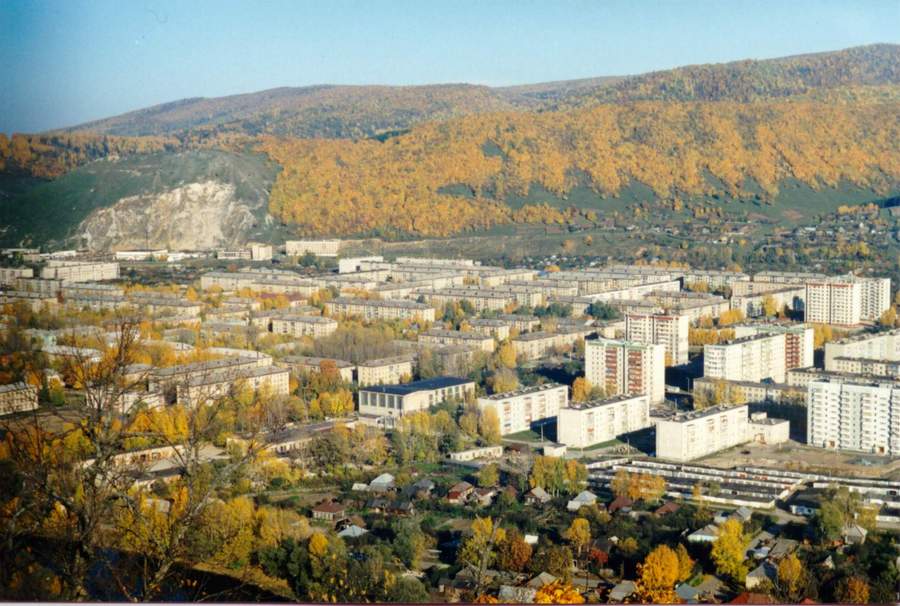 Дворец культуры
Старый город
вокзал
Больница на острове
парк
Угадай ?
Угадай?
Угадай?
Металлургический завод